14.7 Stoke’s Theorem
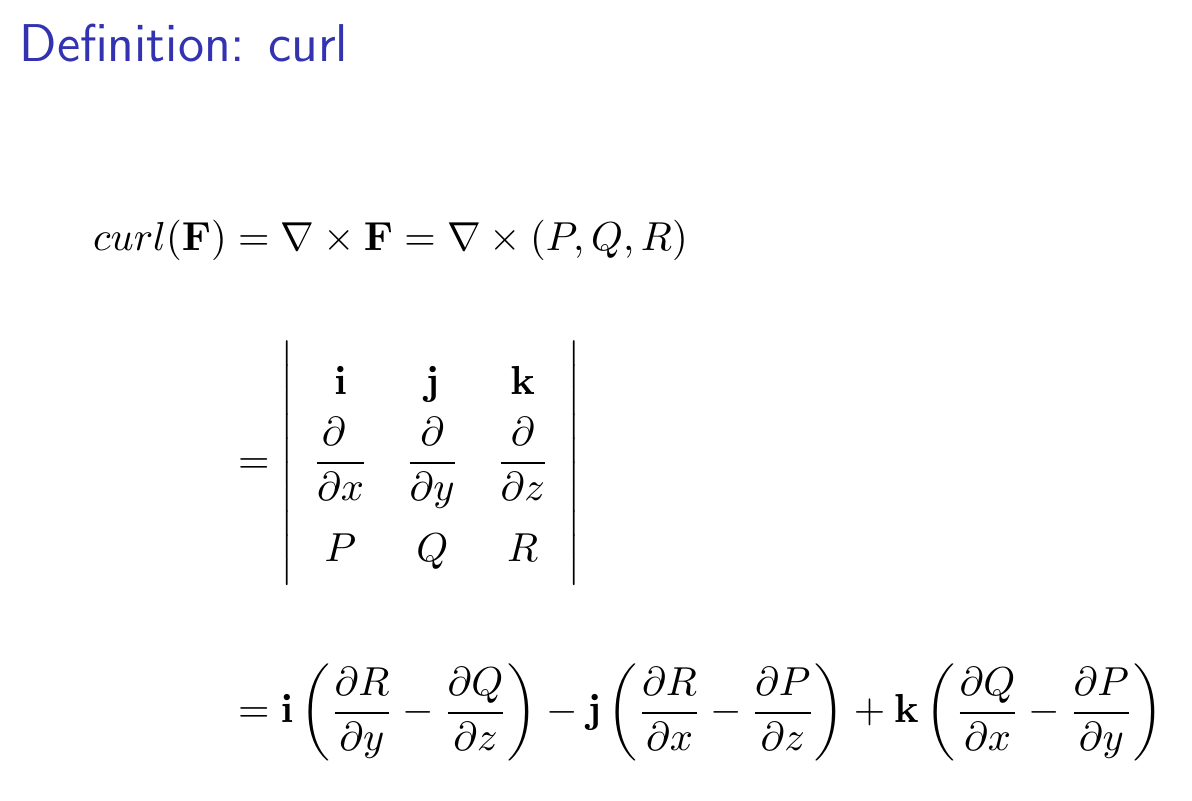 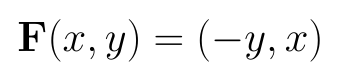 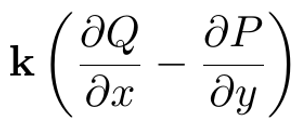 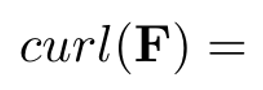 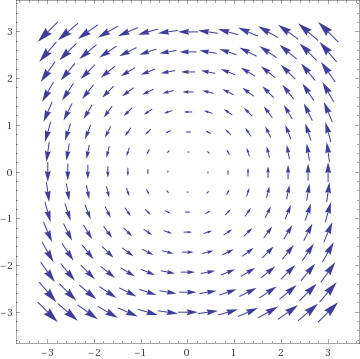 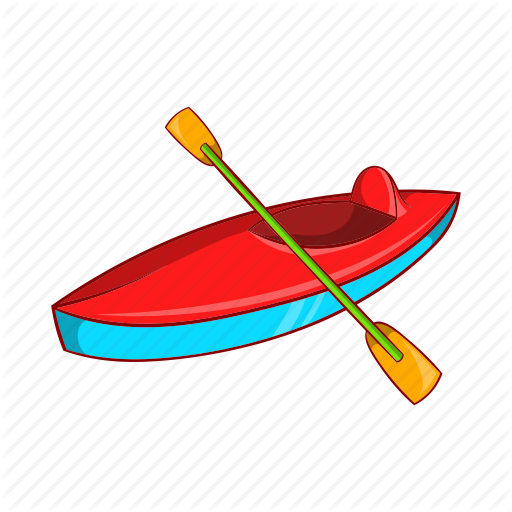 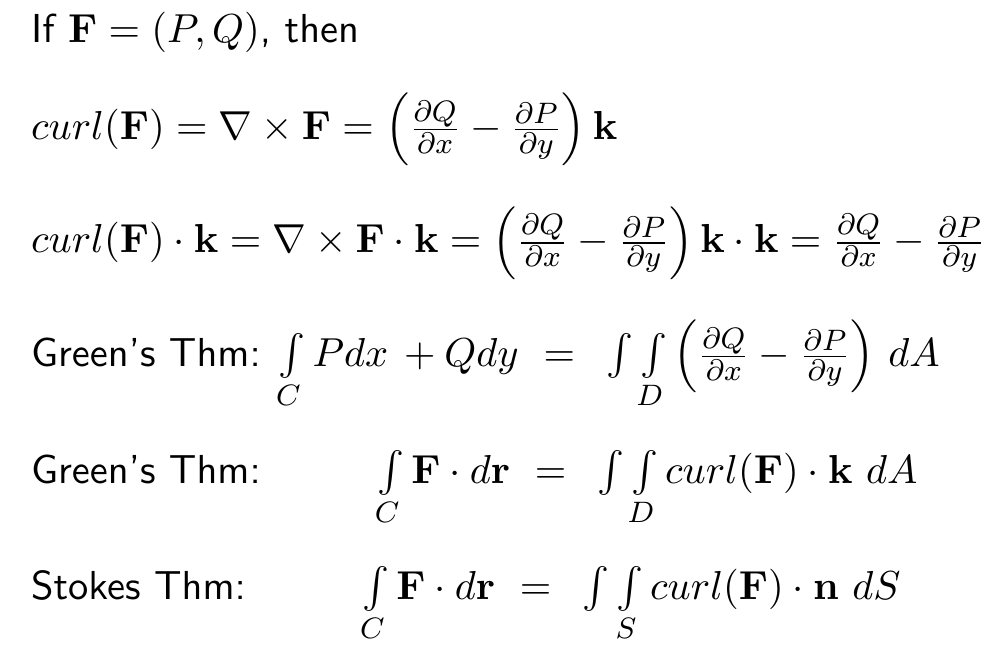 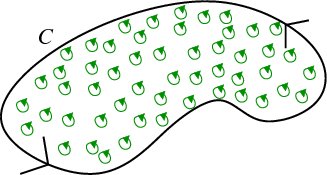 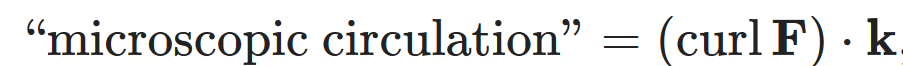 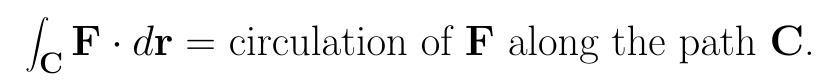 https://mathinsight.org/greens_theorem_idea
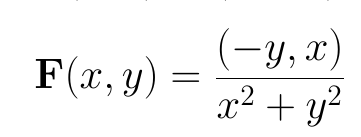 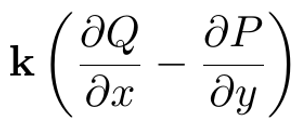 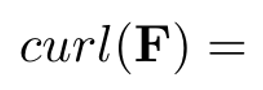 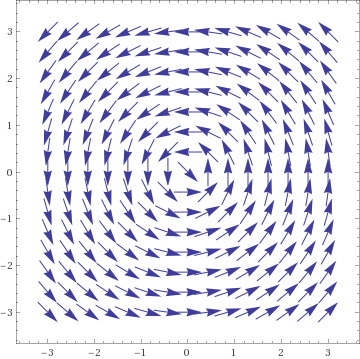 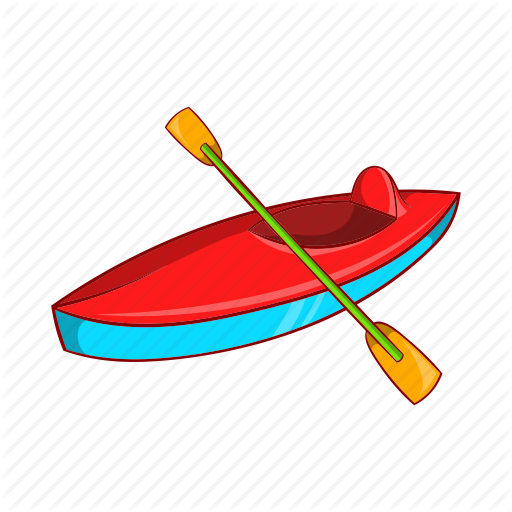 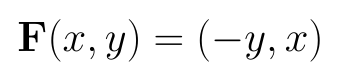 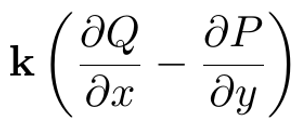 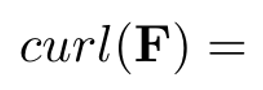 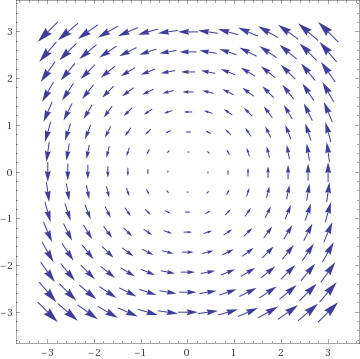 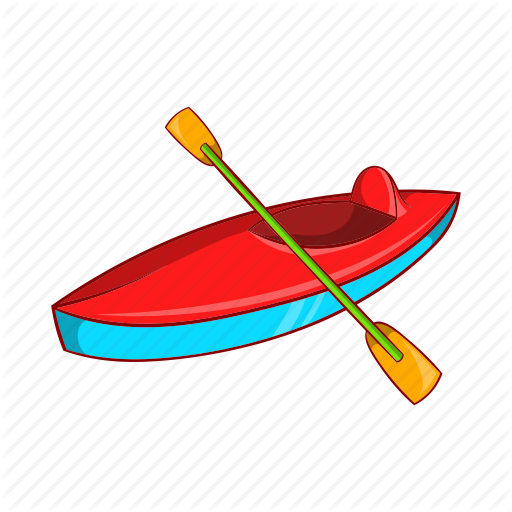 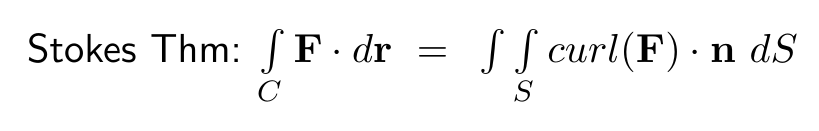 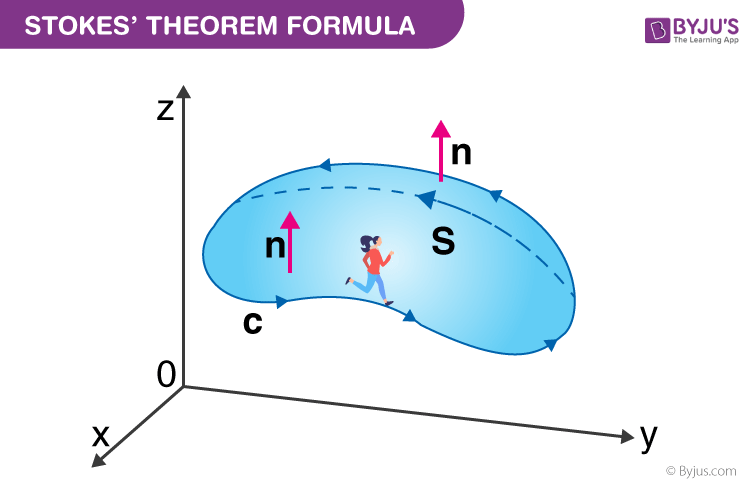 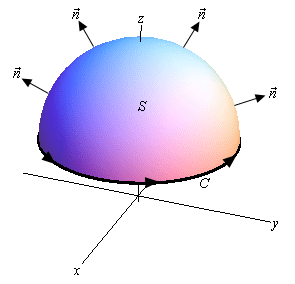 https://byjus.com/maths/stokes-theorem/
http://tutorial.math.lamar.edu/Classes/CalcIII/StokesTheorem.aspx
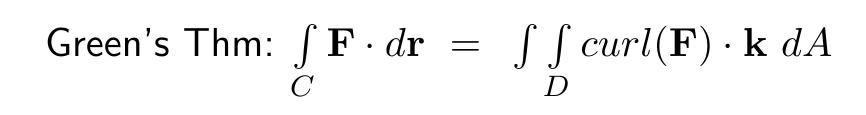 Green’s Theorem is a special case of Stoke’s theorem when your surface lies in the xy plane
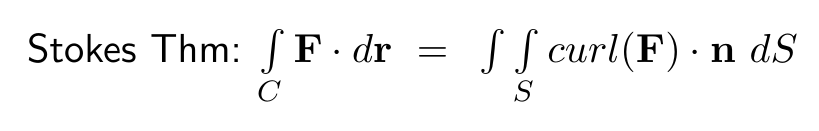 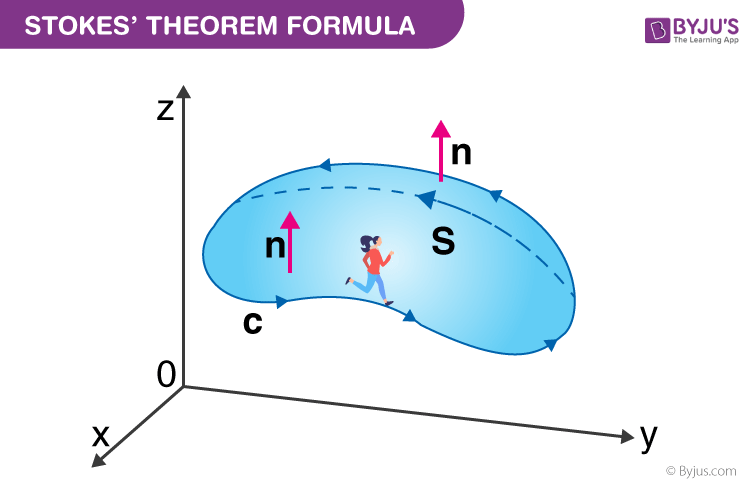 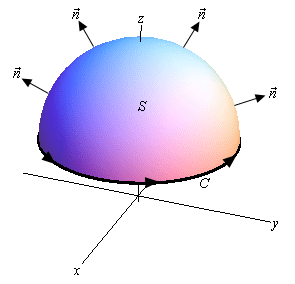 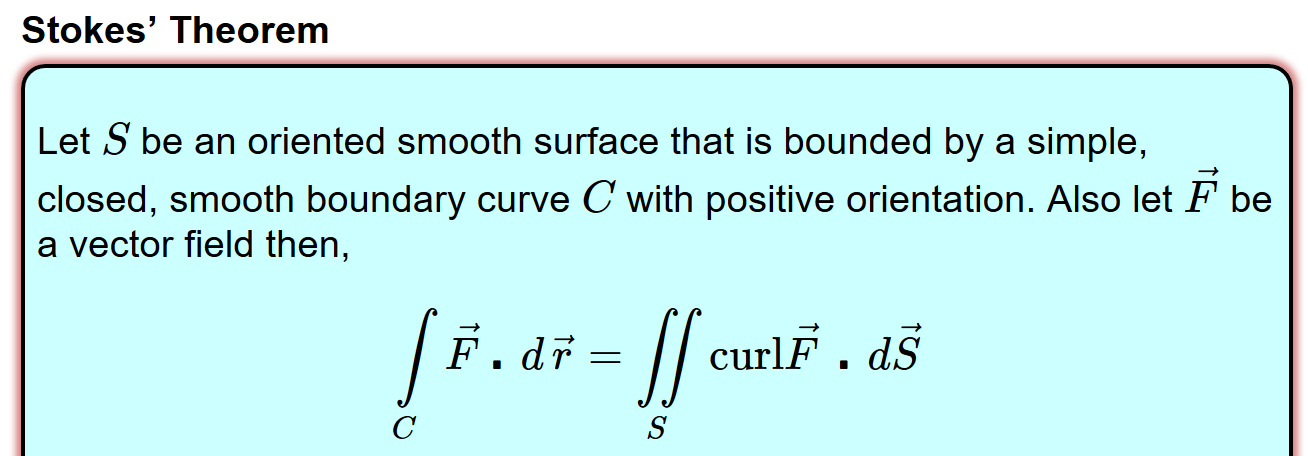 https://byjus.com/maths/stokes-theorem/
http://tutorial.math.lamar.edu/Classes/CalcIII/StokesTheorem.aspx
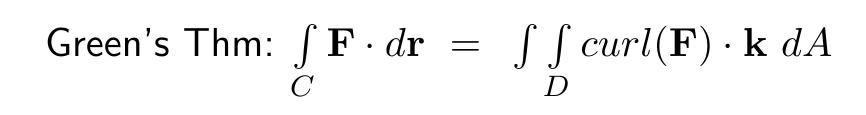 whose components have continuous first order partial derivatives.
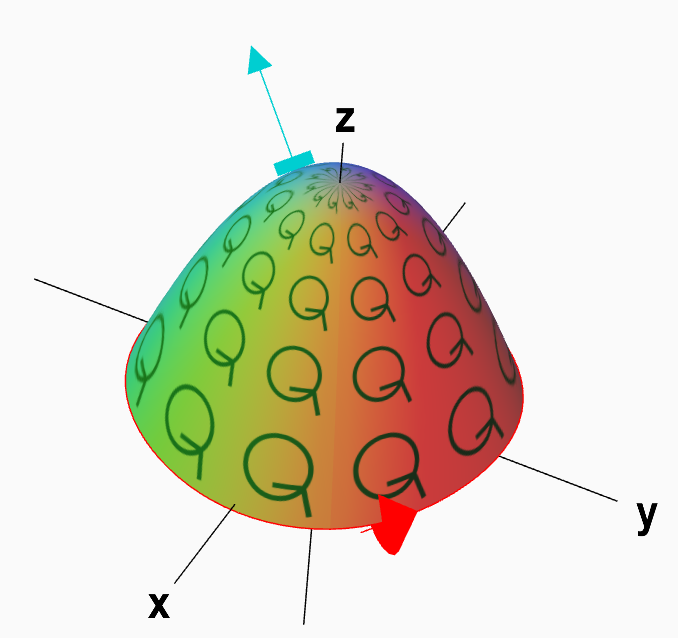 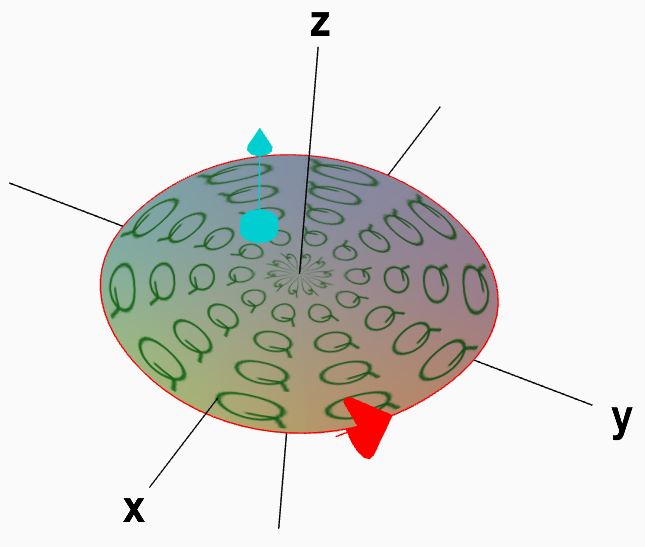 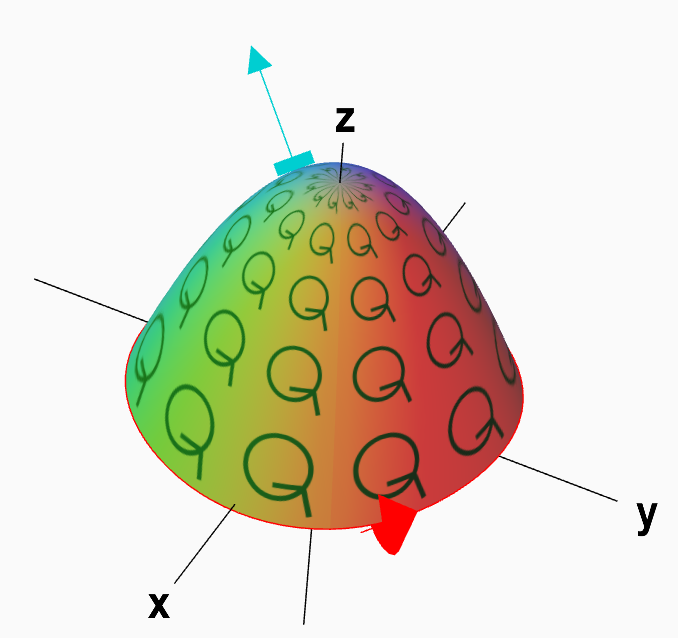 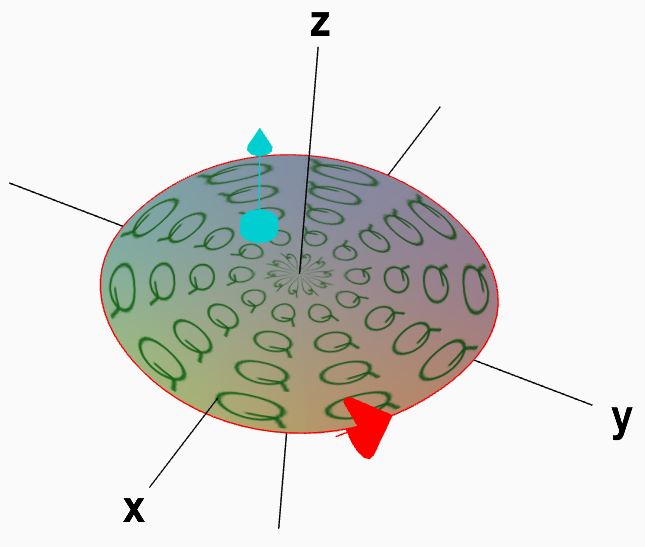 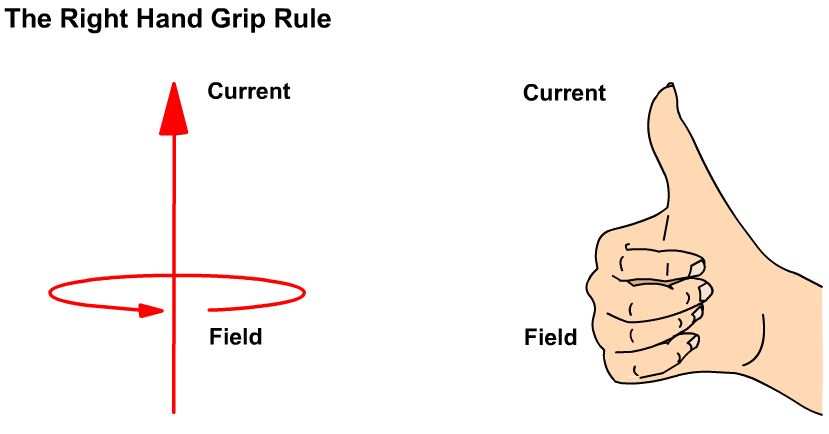 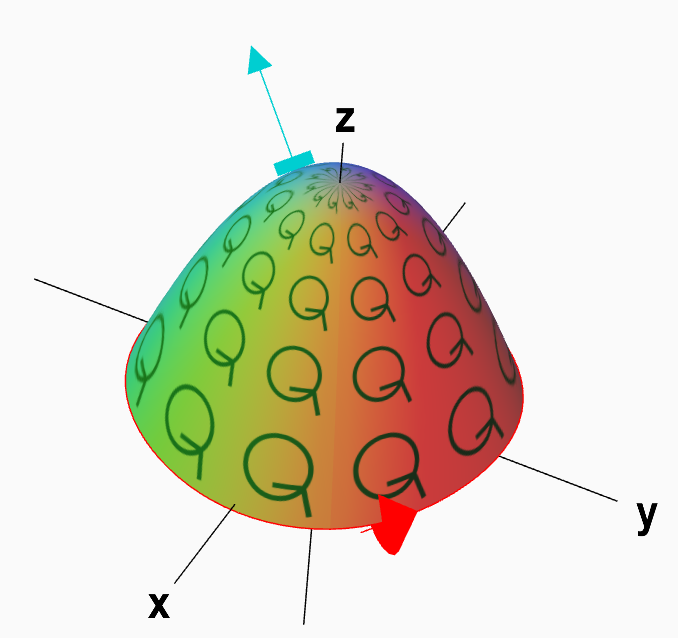 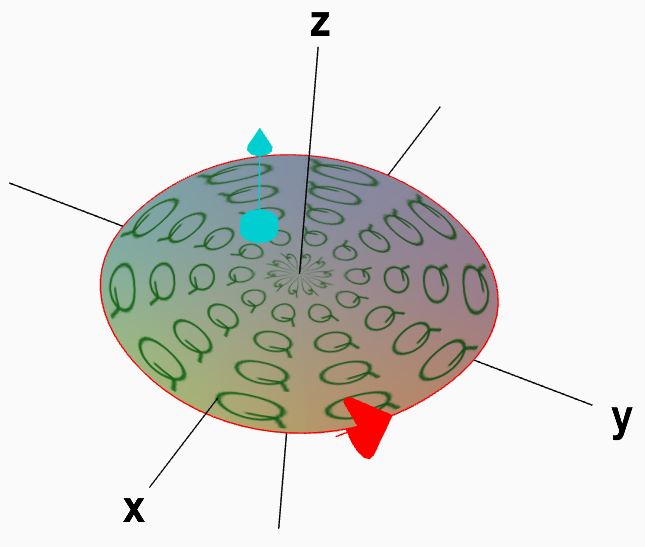 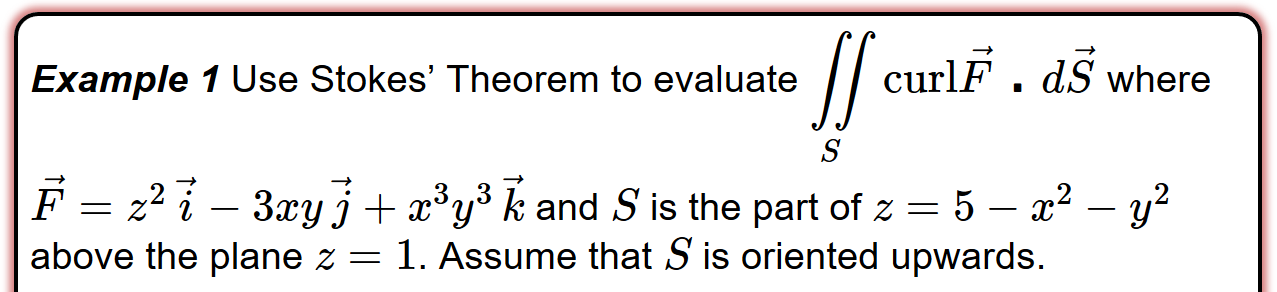 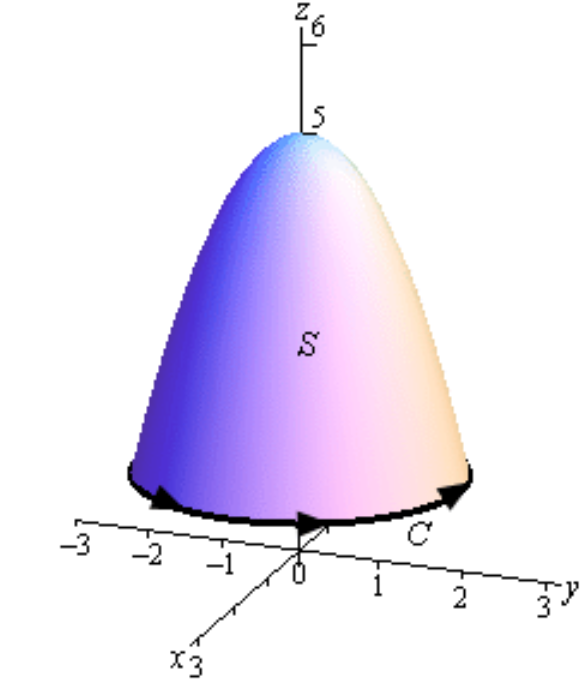 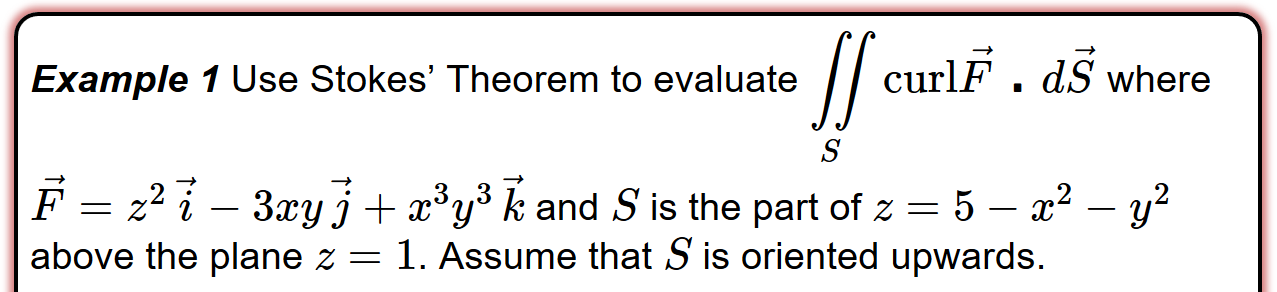 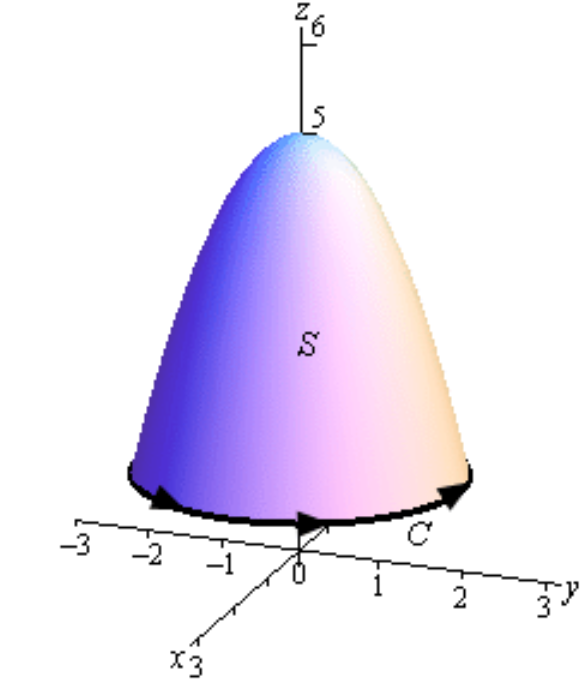 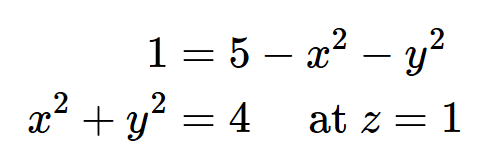 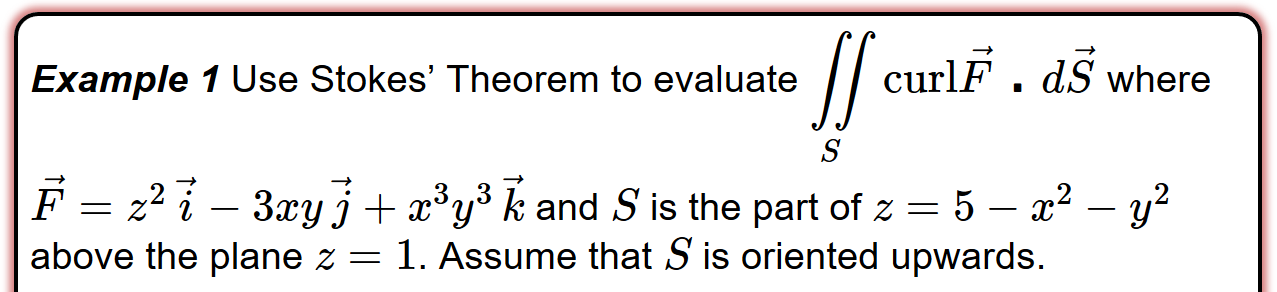 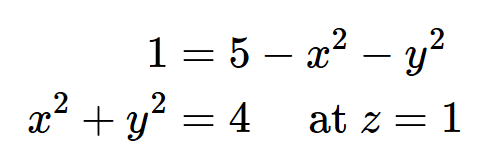 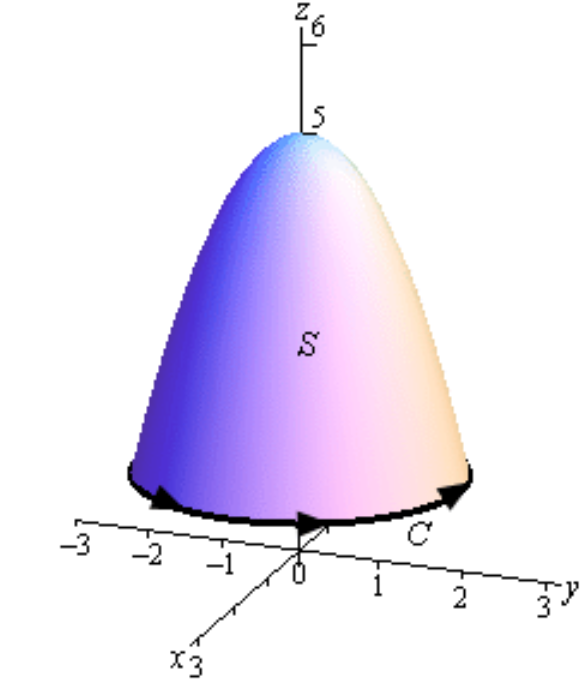 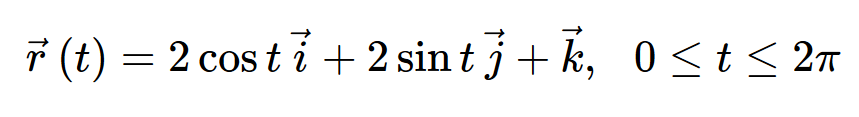 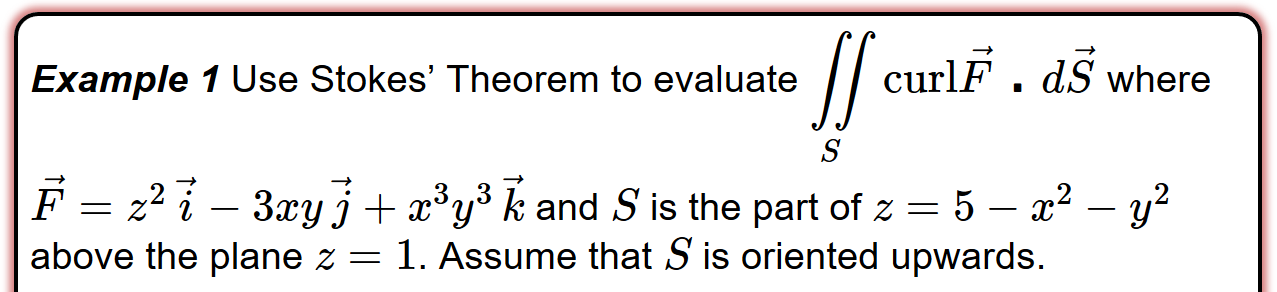 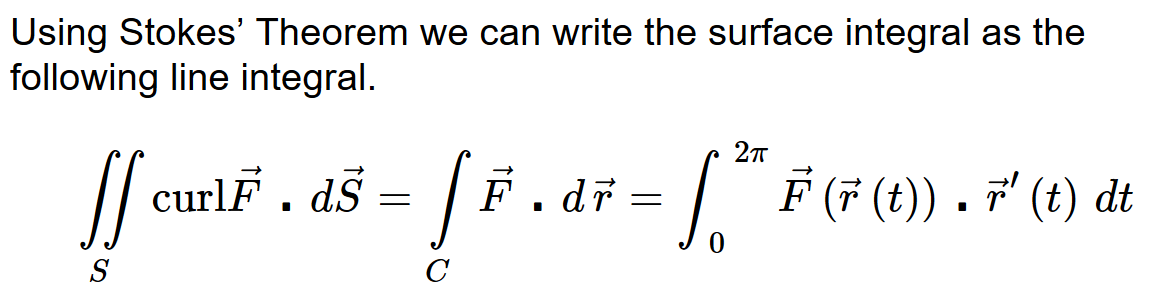 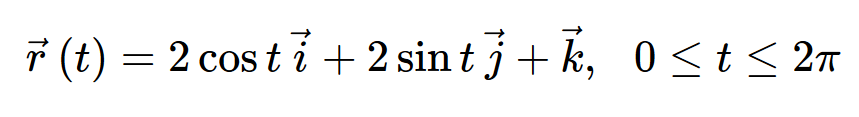 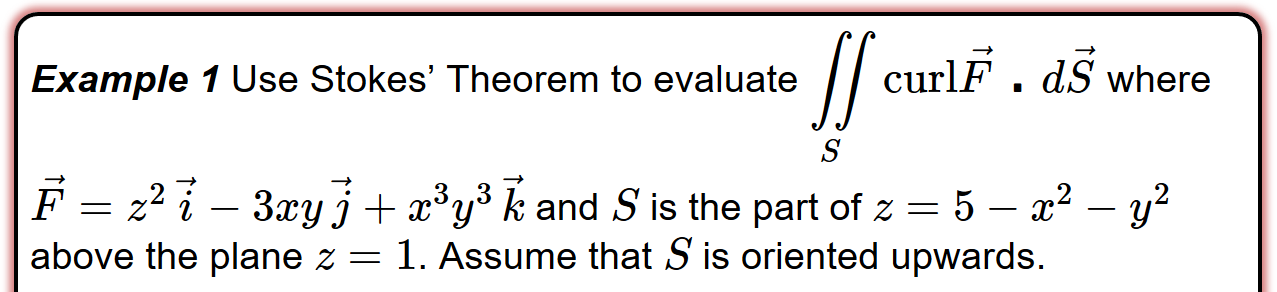 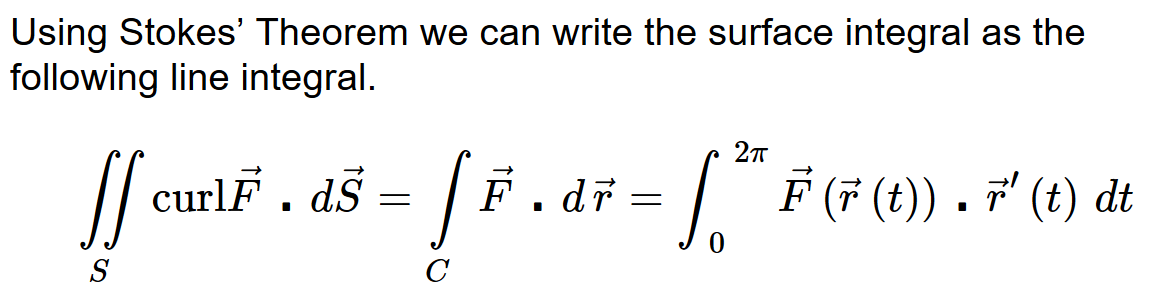 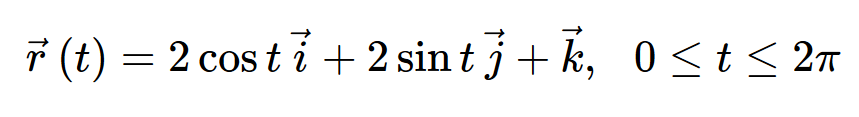 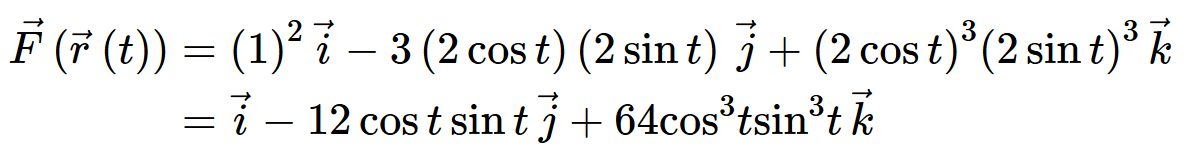 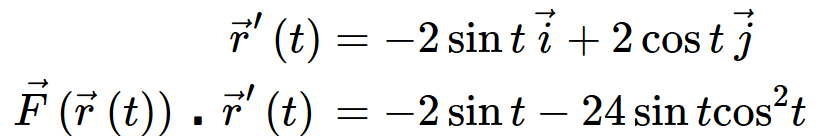 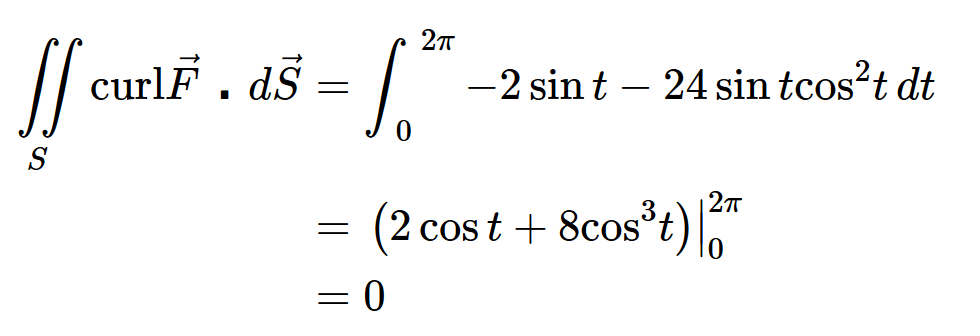 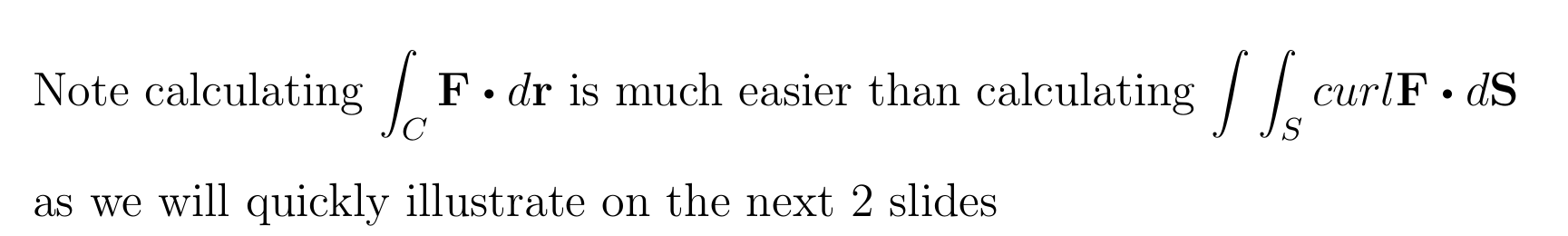 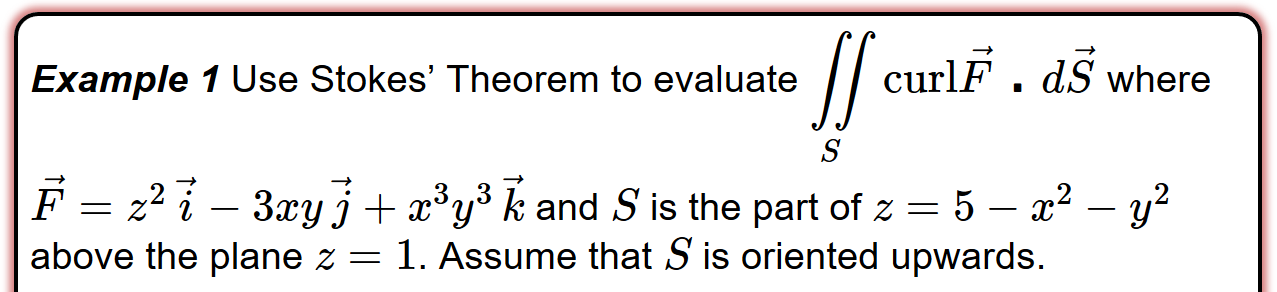 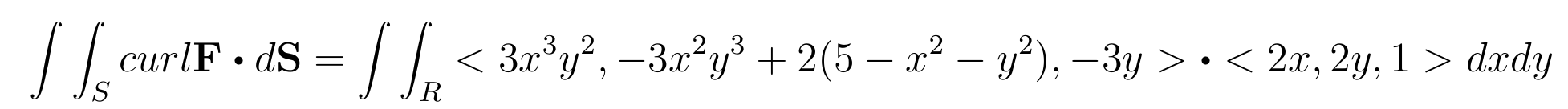 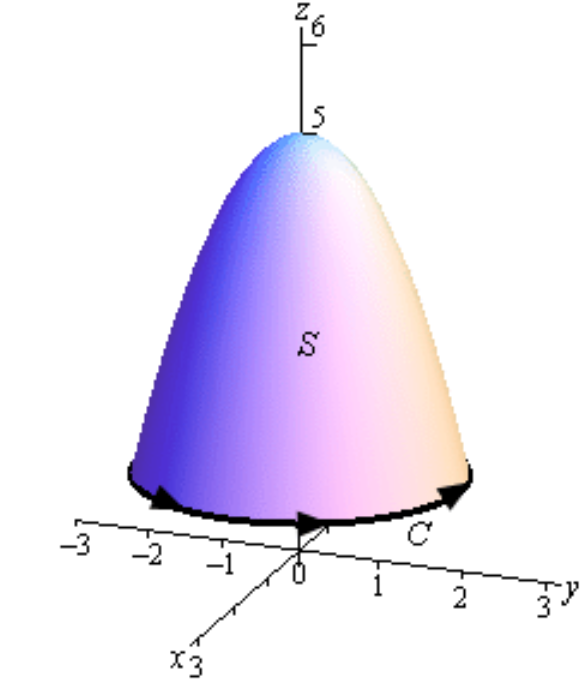 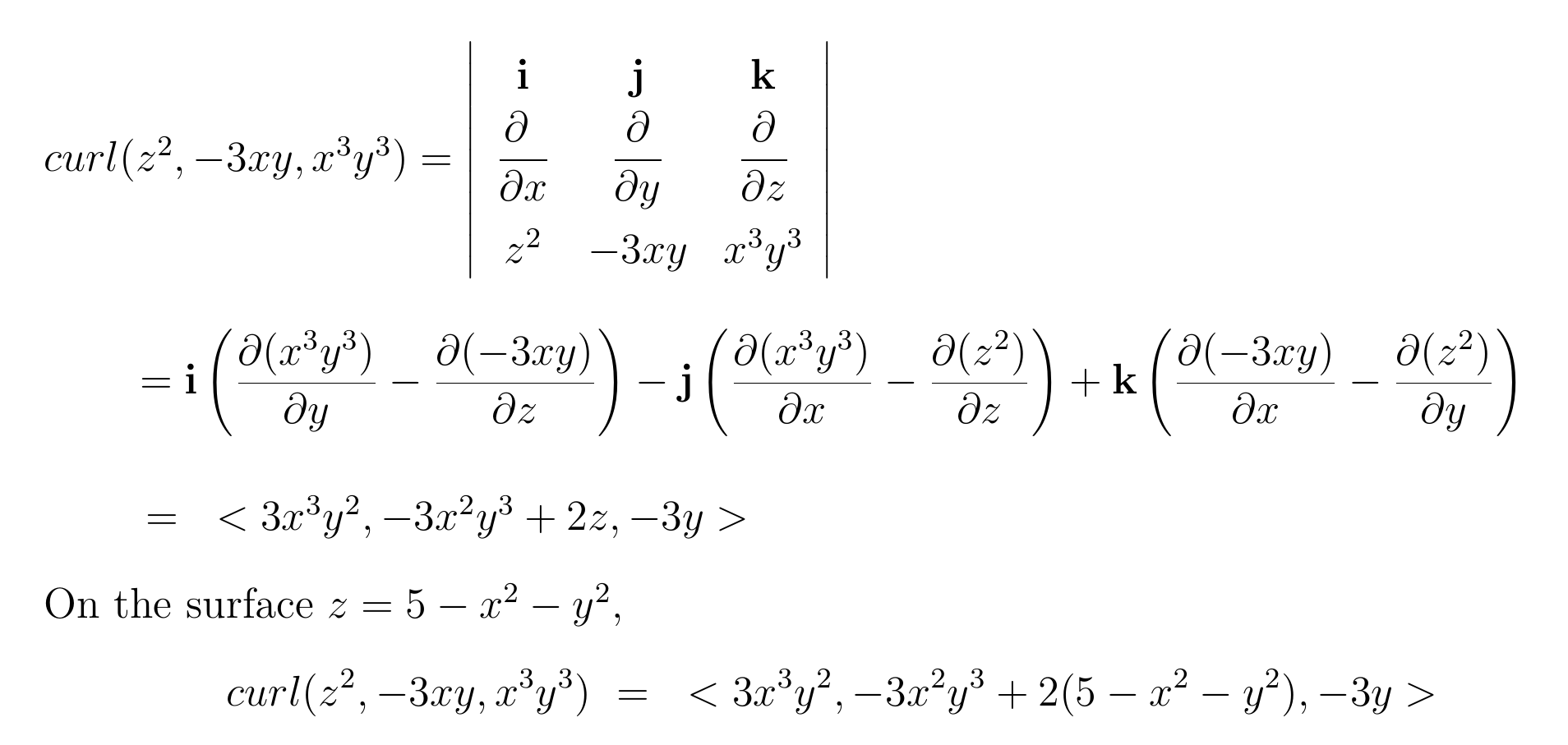 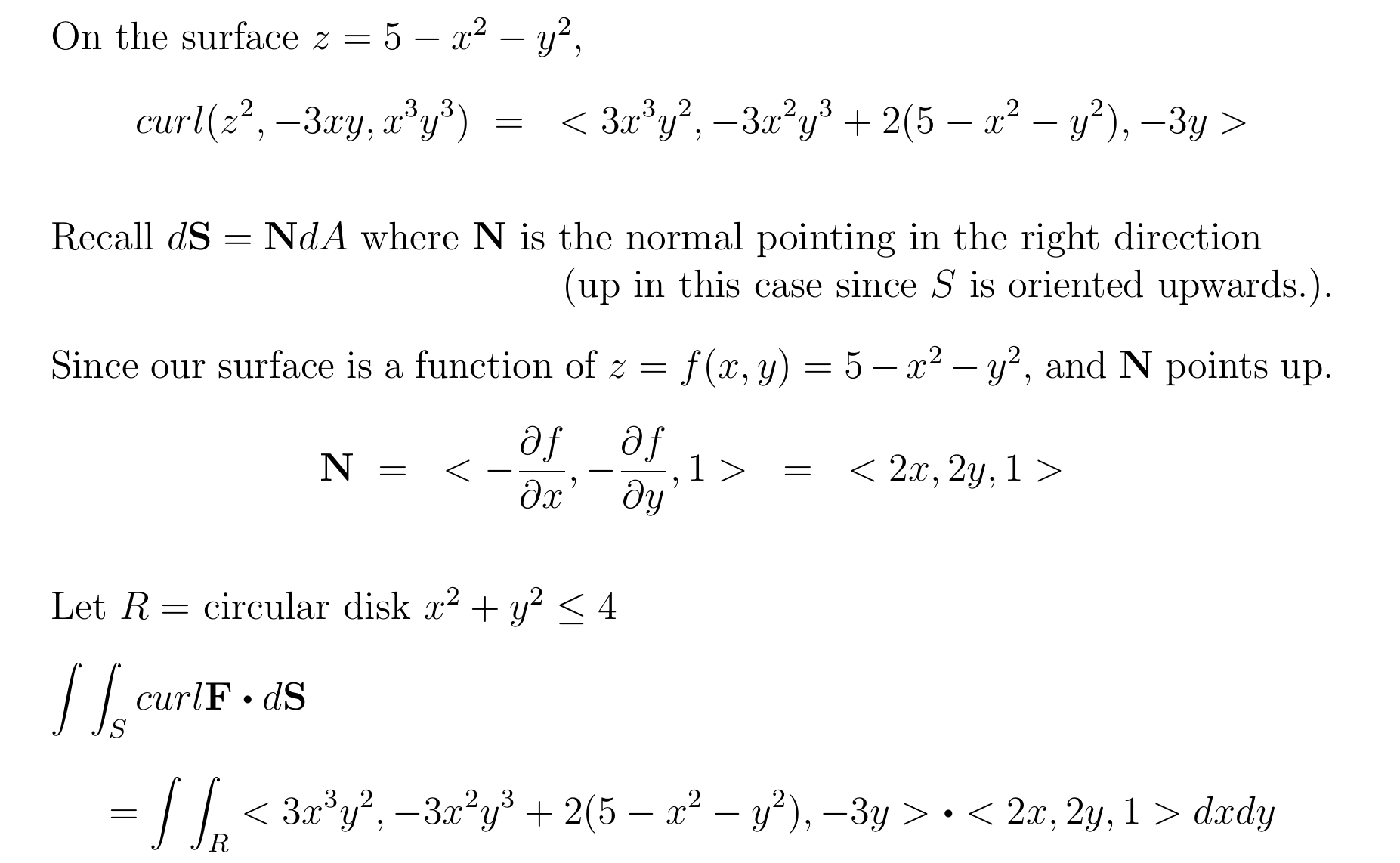 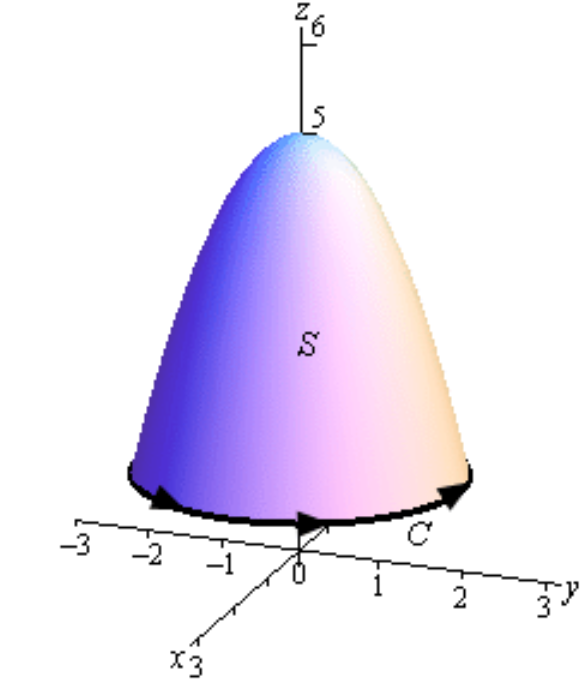 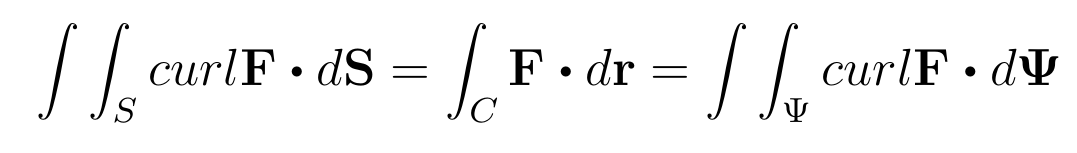 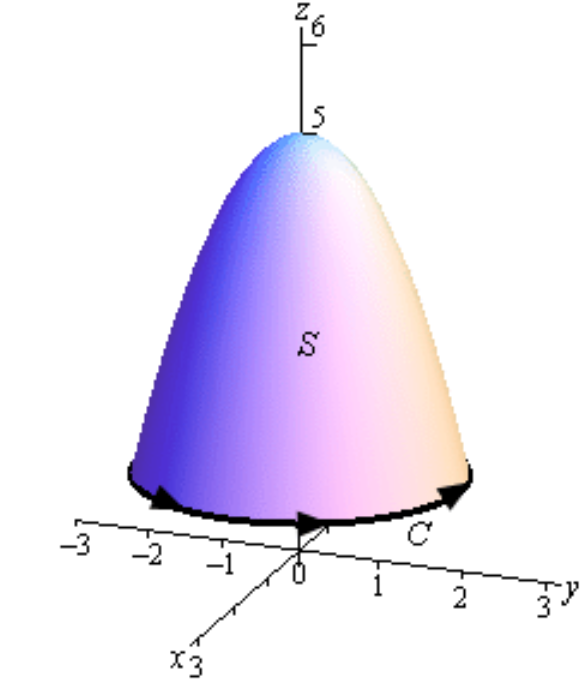 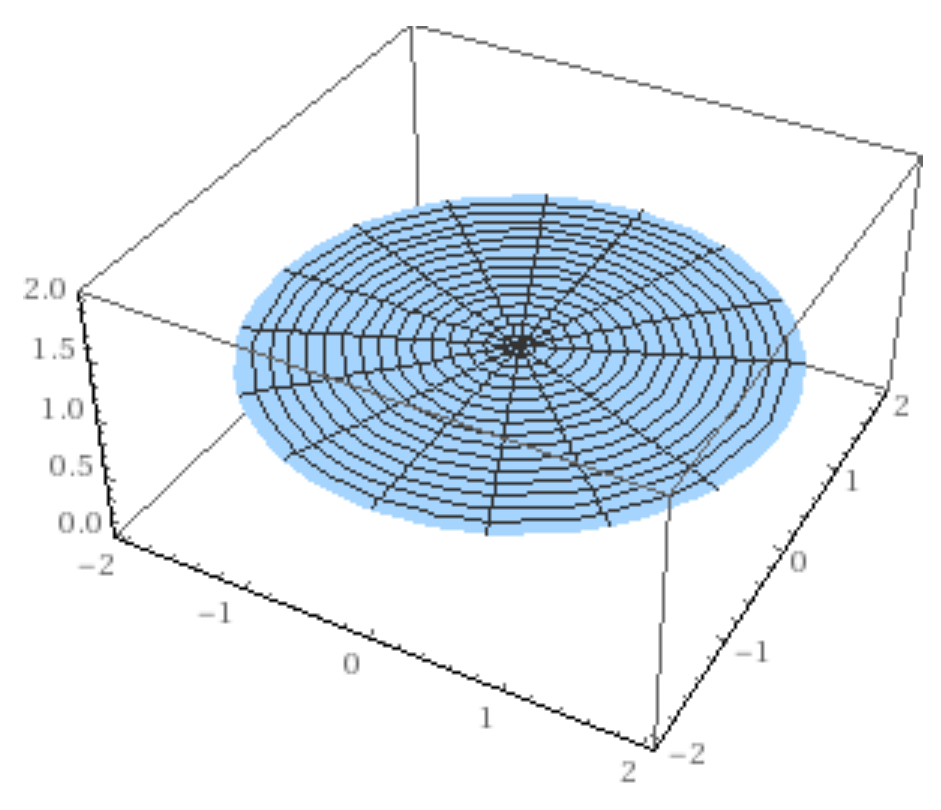 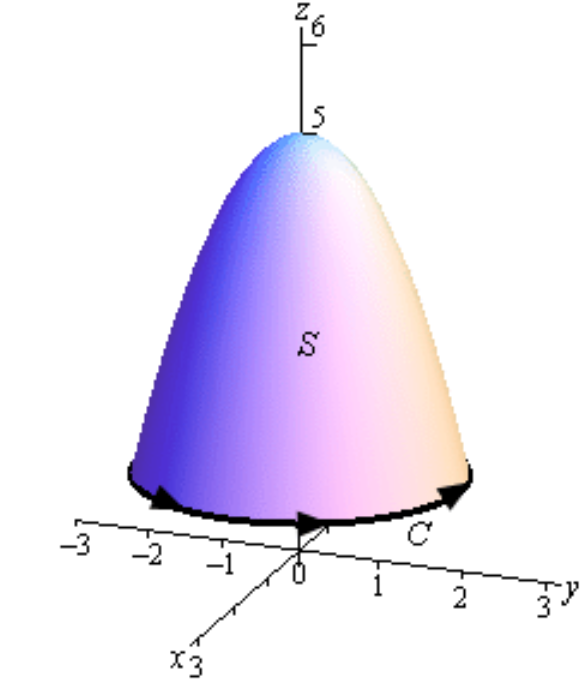 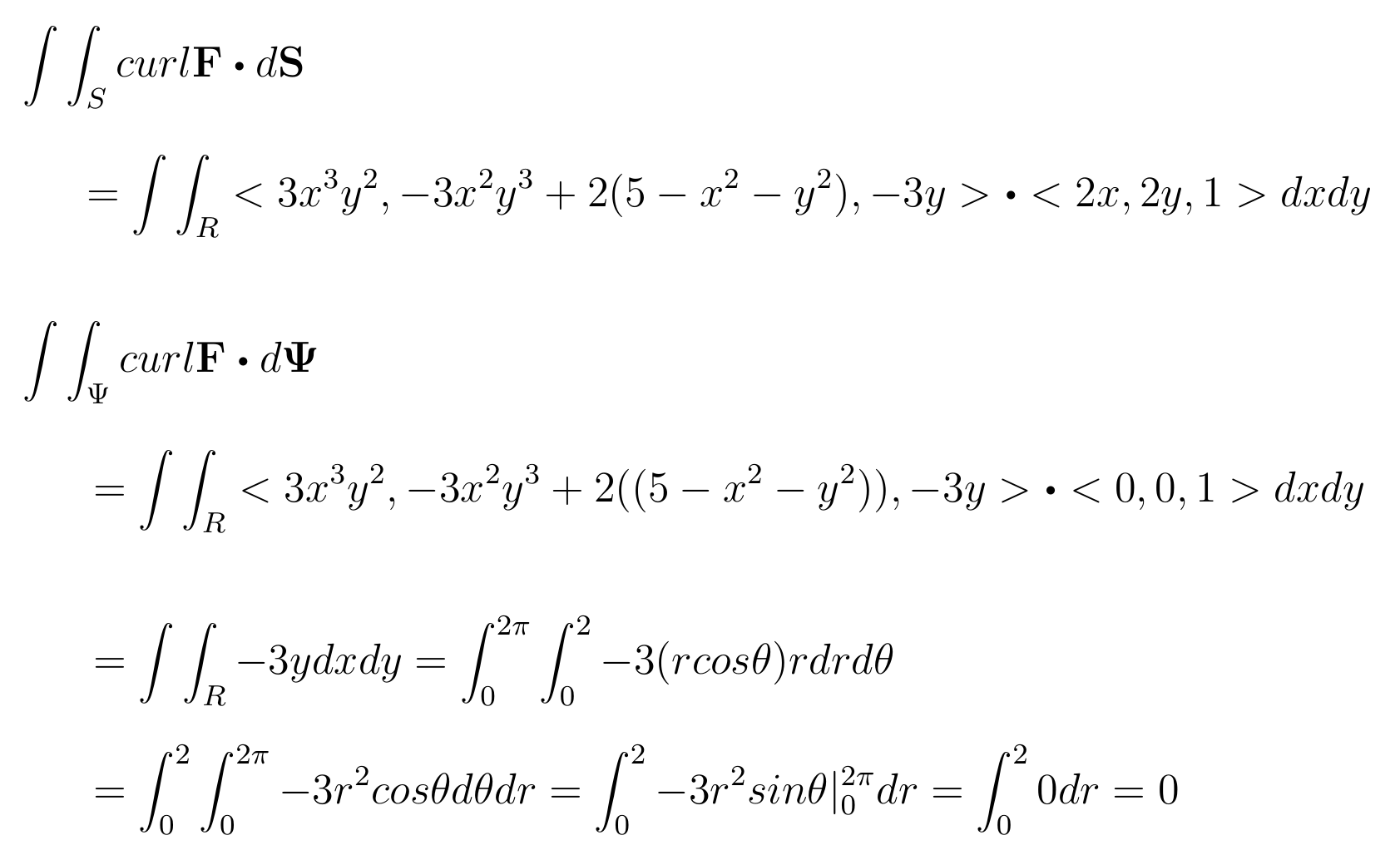 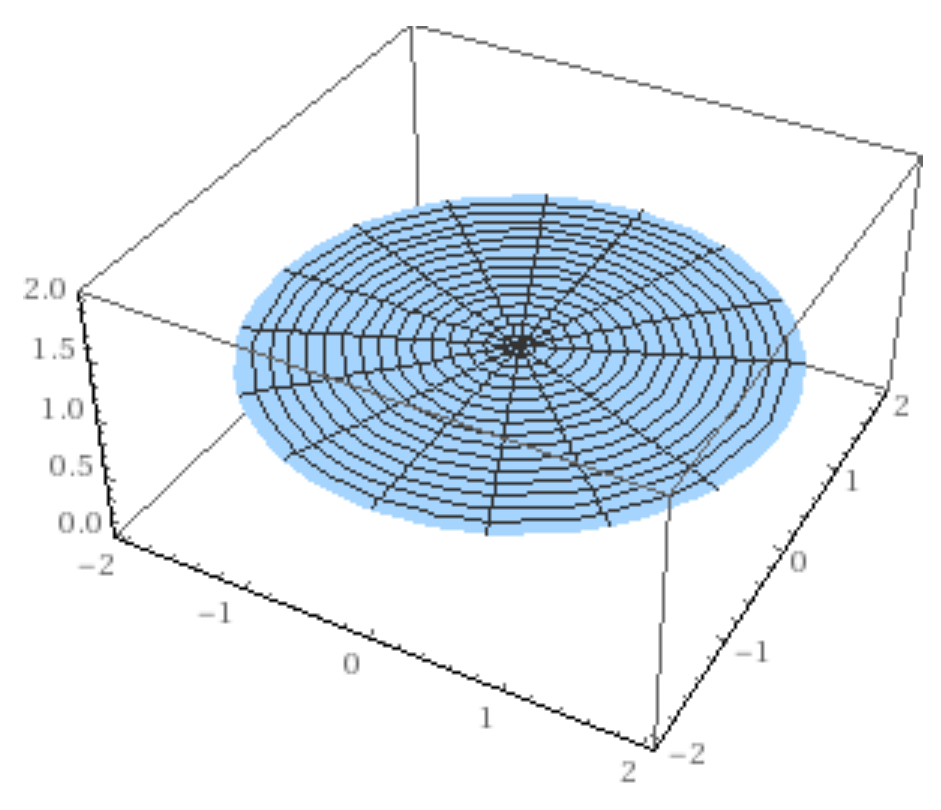 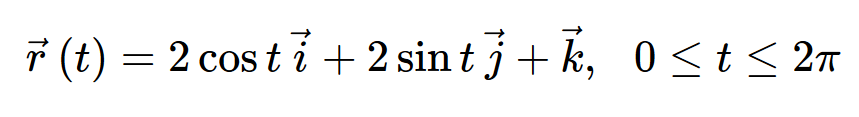 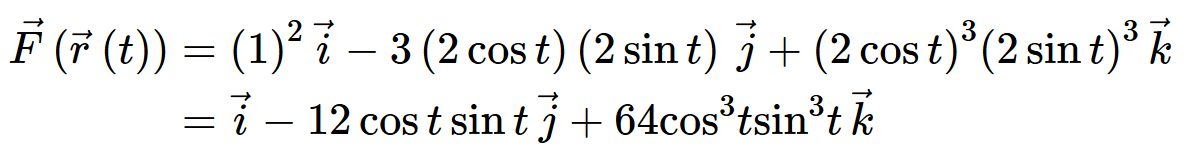 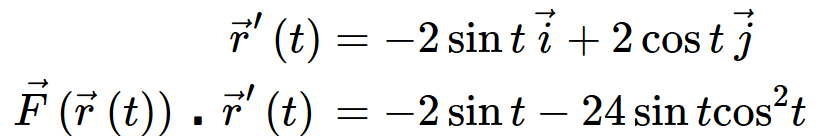 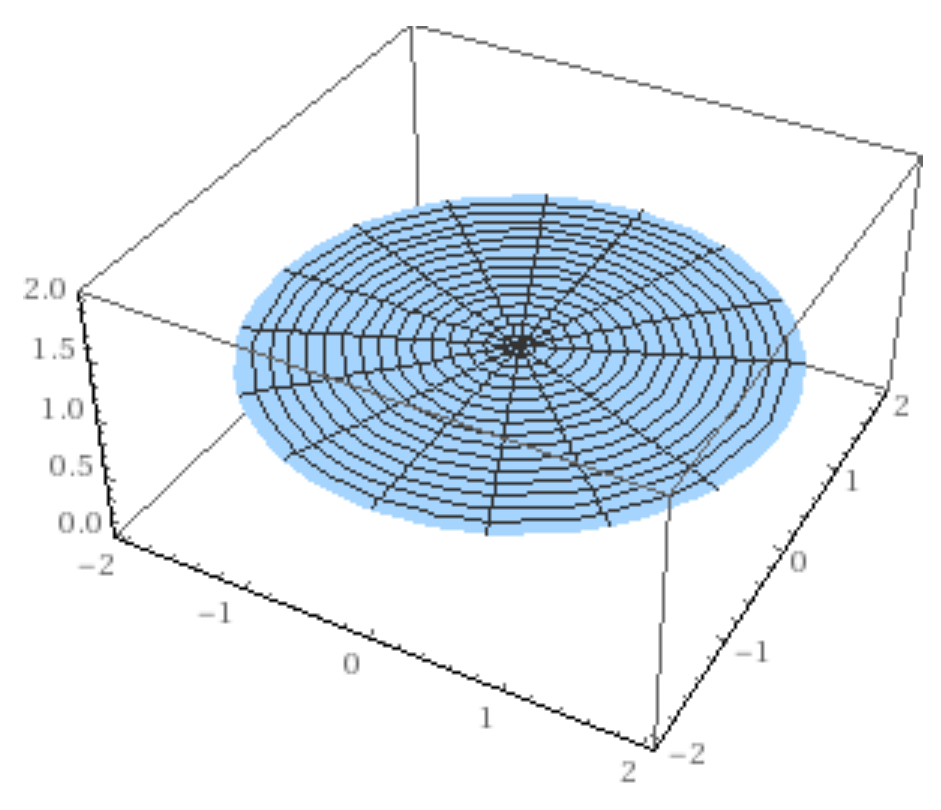 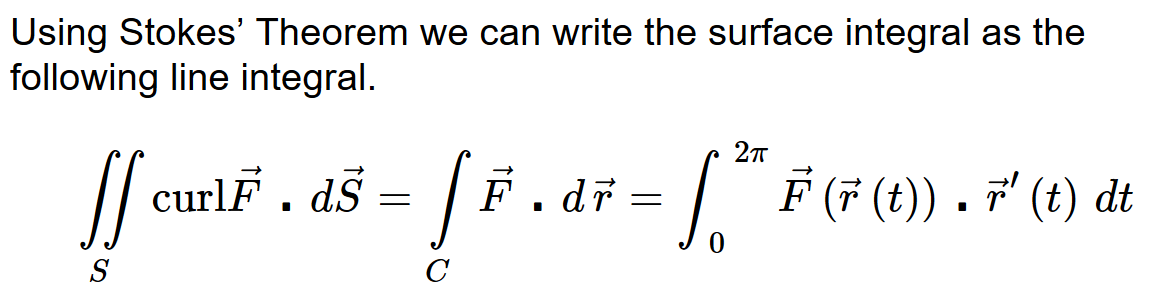 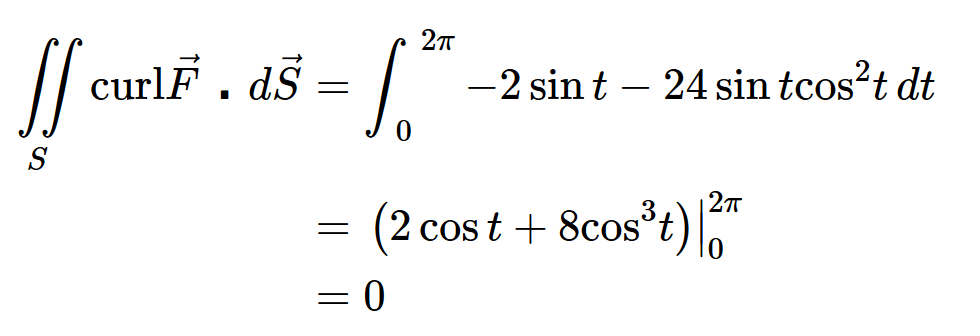